Значение Мирового океана
Выполнила учитель географии 
МБОУ Дугдинская СОШ 
Фогт Н.П
Соотнесите  понятия и определения:
Какие географические объекты обозначены цифрами:
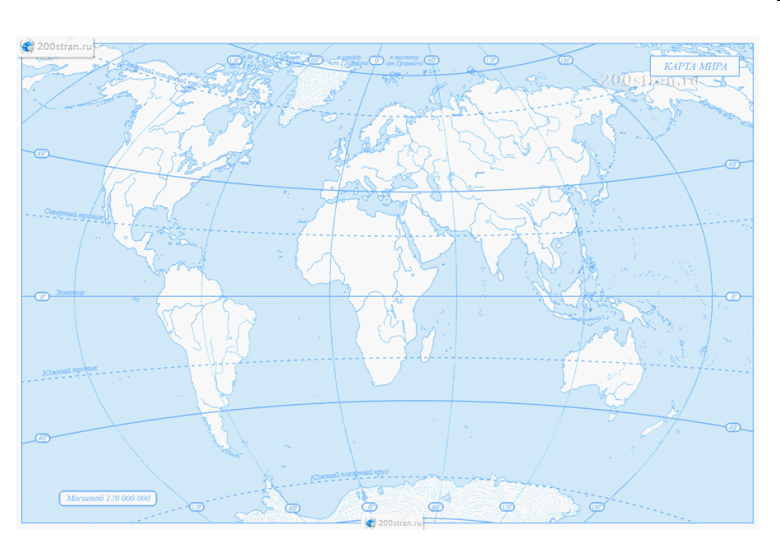 Море Лаптевых
5
Баренцево море
4
Норвежское море
3
8
Охотское море
2
Саргассово море
1
Мексиканский залив
Аравийское море
6
пролив Дрейка
7
Схема распространения жизни в океане
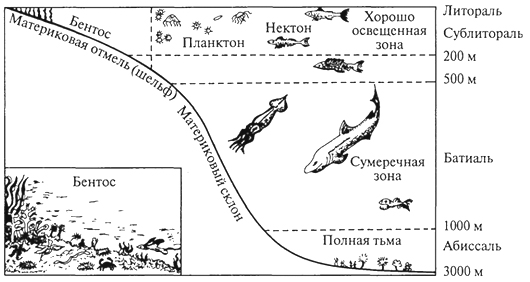 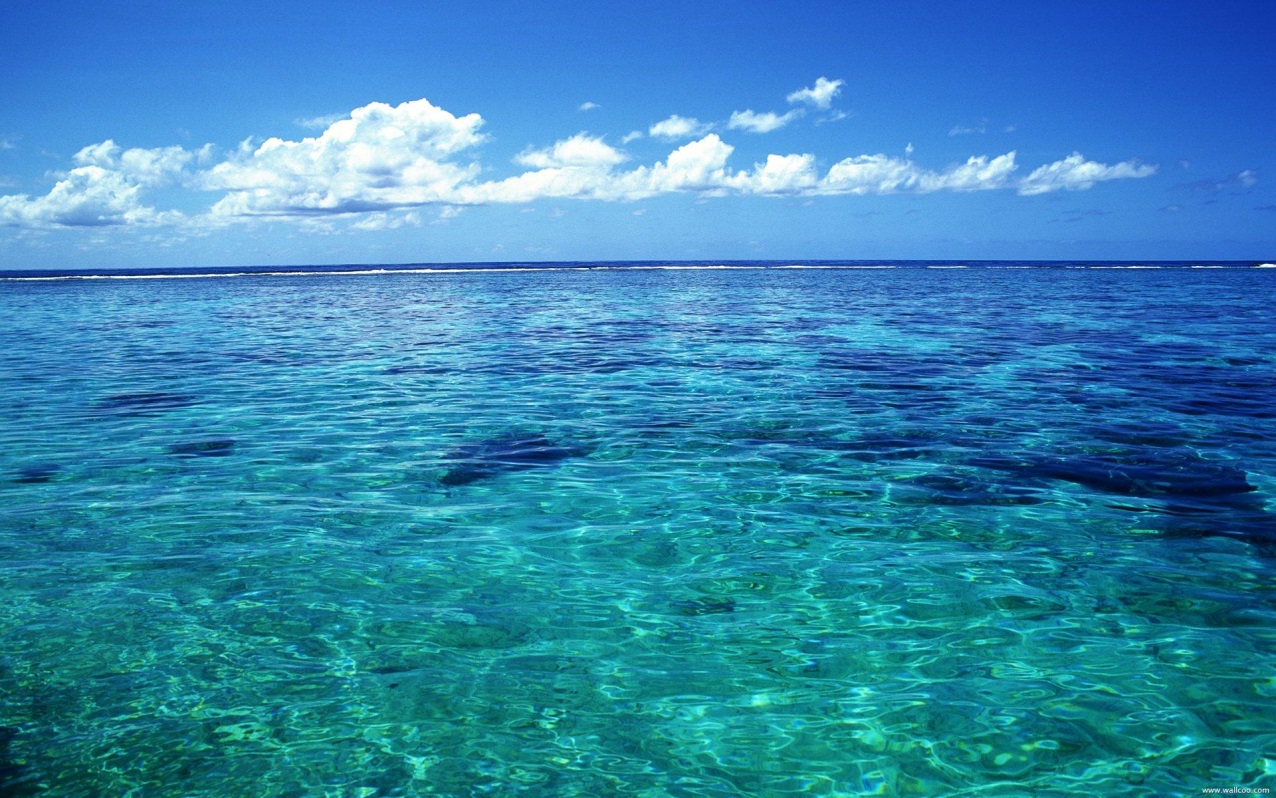 Мировой океан-
значительная  часть нашей планеты
Значение Мирового океана
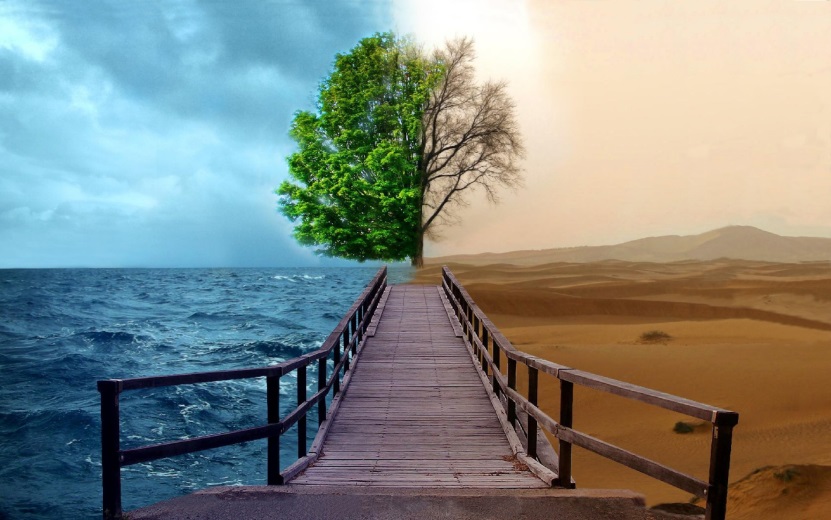 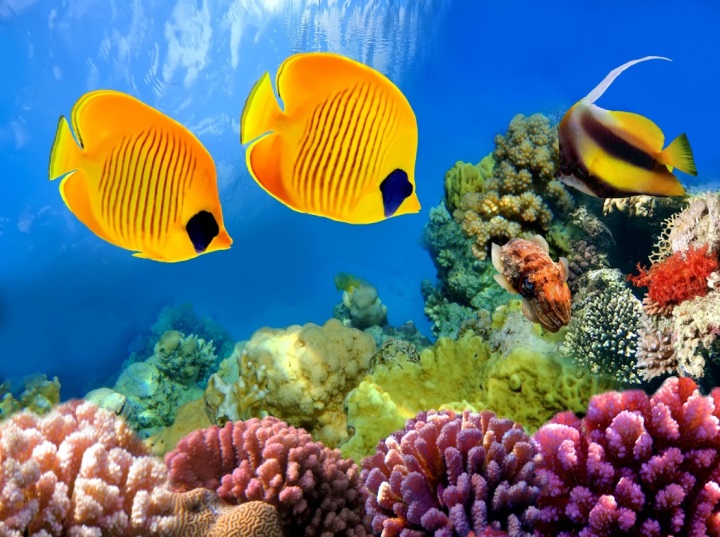 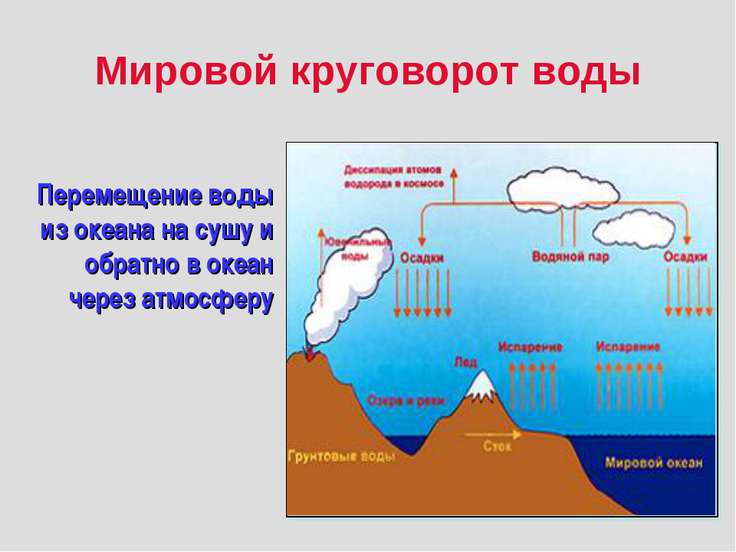 ИСПОЛЬЗОВАНИЕ   МИРОВОГО   ОКЕАНА
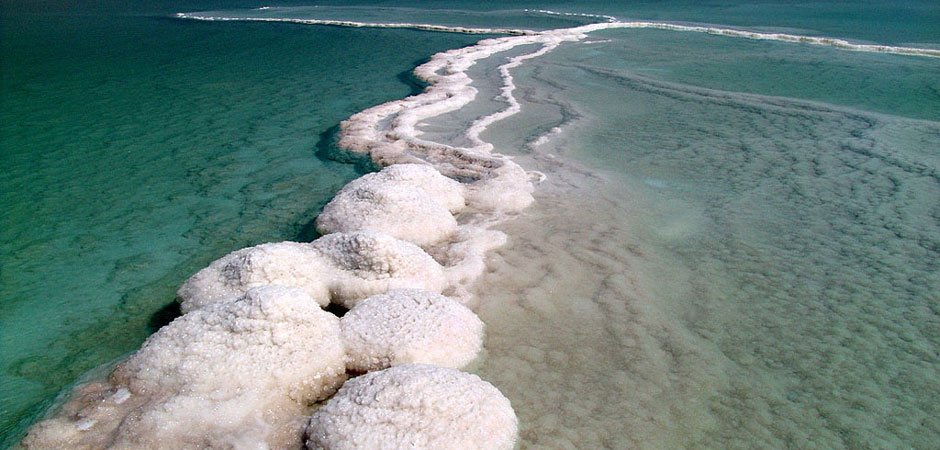 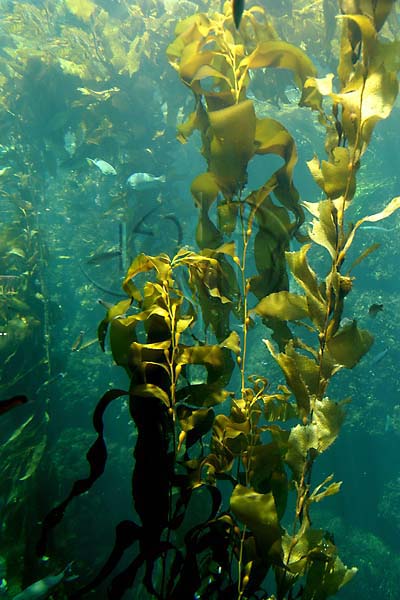 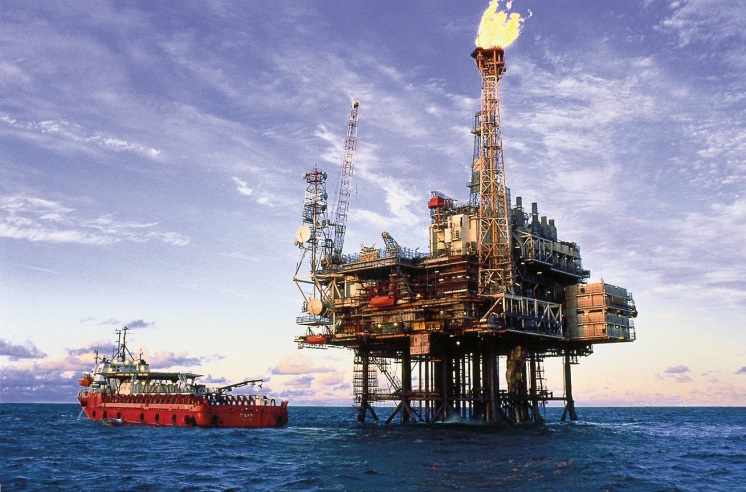 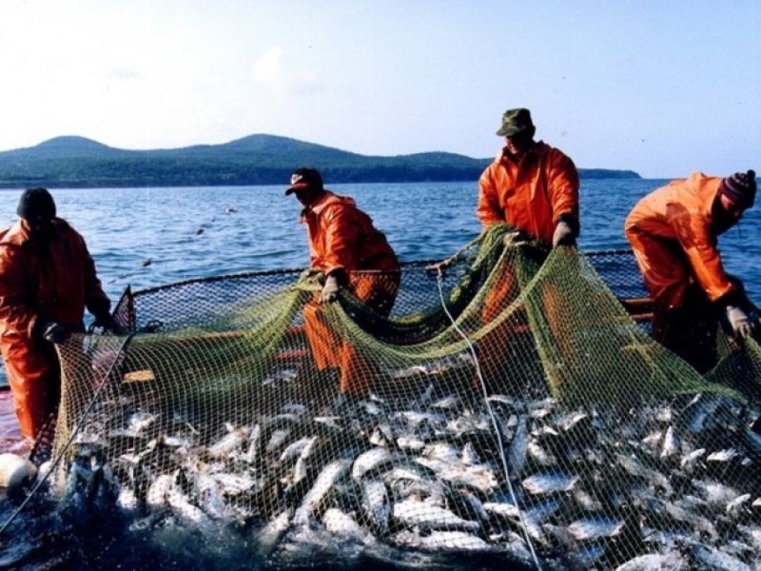 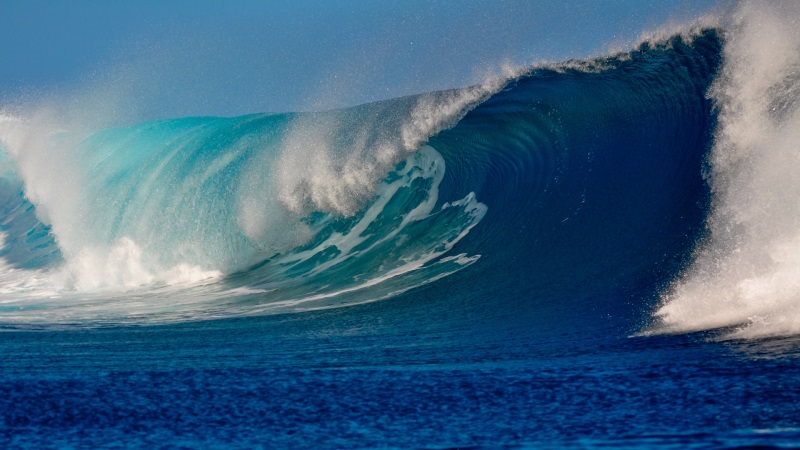 Человек должен использовать богатства Мирового океана

РАЦИОНАЛЬНО
Ресурсы Мирового Океана
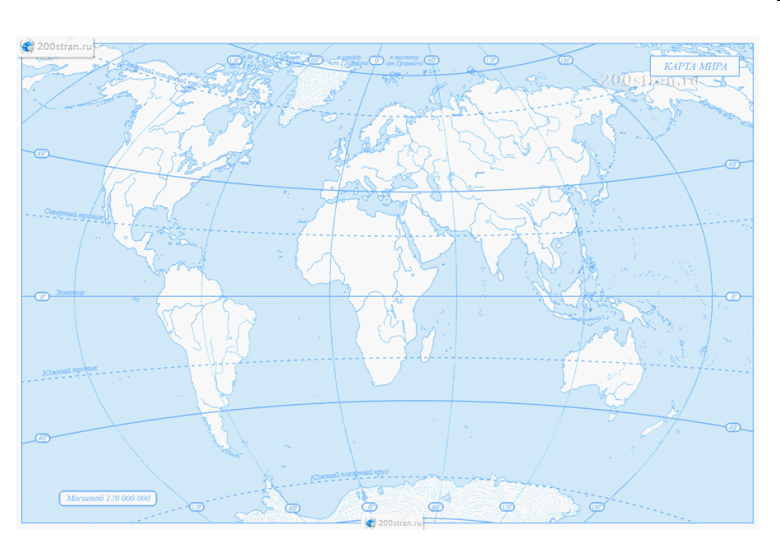 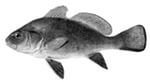 море Лаптевых
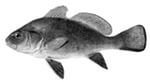 Баренцево море
Море Лаптевых
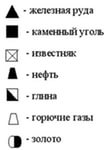 Норвежское море
Охотское море
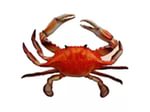 Саргассово море
Мексиканский залив
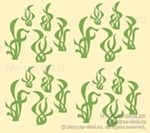 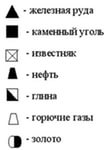 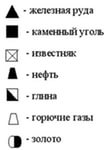 Аравийское море
пролив Дрейка
Может ли природа и человек обойтись без 
Мирового океана?
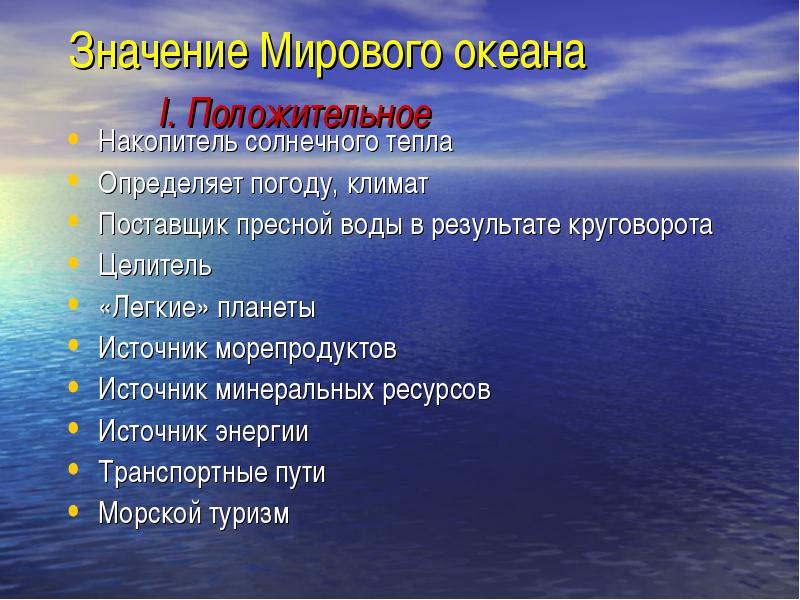 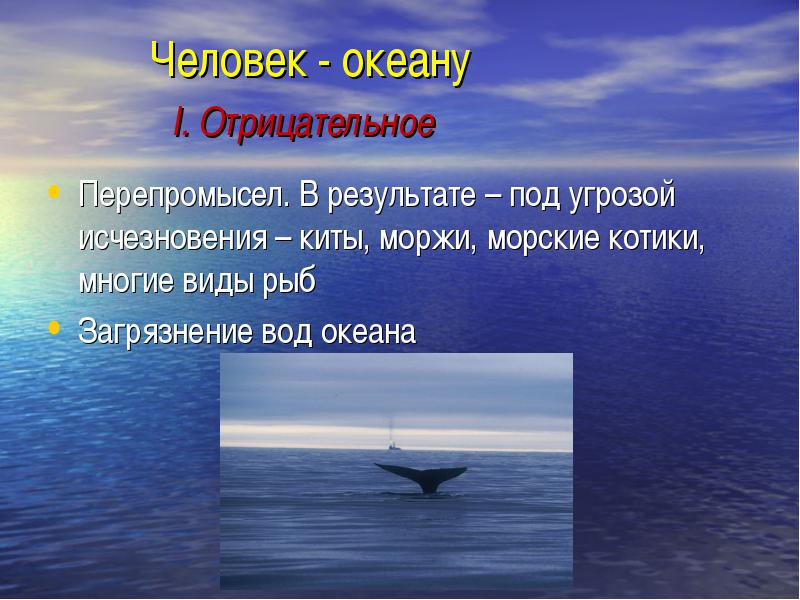 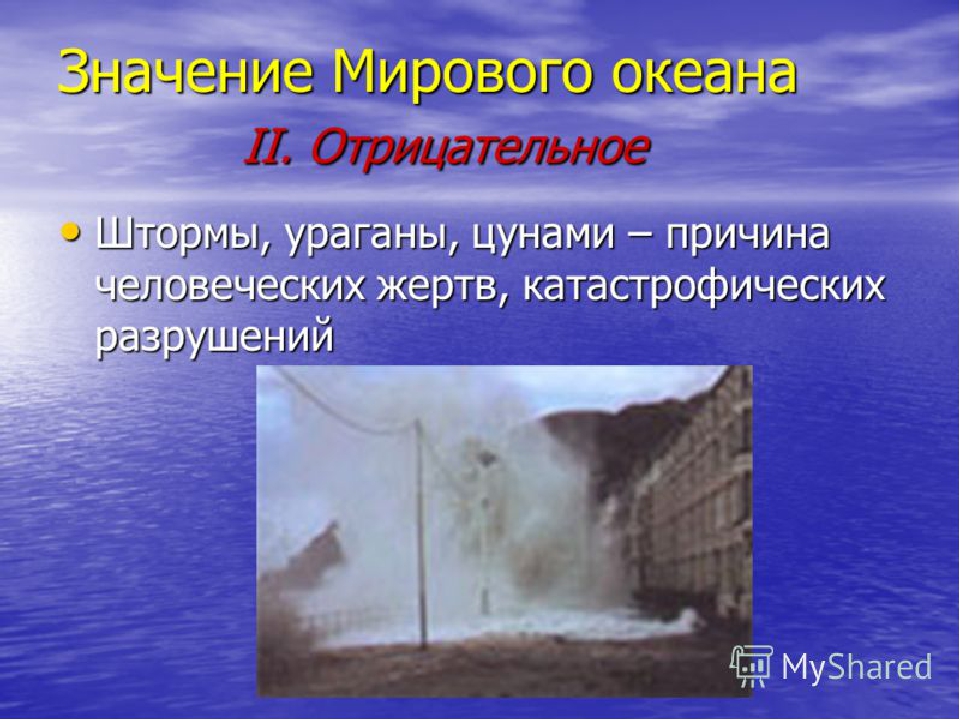 ……….. (с греч. –  блуждающие) –  мелкие организмы, свободно дрейфующие, парящие в толще воды и не способные –  сопротивляться течению. Делятся на фитопланктон и зоопланктон.
……..(от греч. nektos – плавающий) – совокупность активно плавающих организмов, преимущественно хищных, способных противостоять силе течения и самостоятельно перемещаться на значительные расстояния. К нектону относится более 20 000 разновидностей организмов.
………(от греч.  – глубина) – совокупность организмов, обитающих на грунте и в грунте дна водоемов. Организмы, ползающие по дну или ведущие прикрепленный образ жизни.
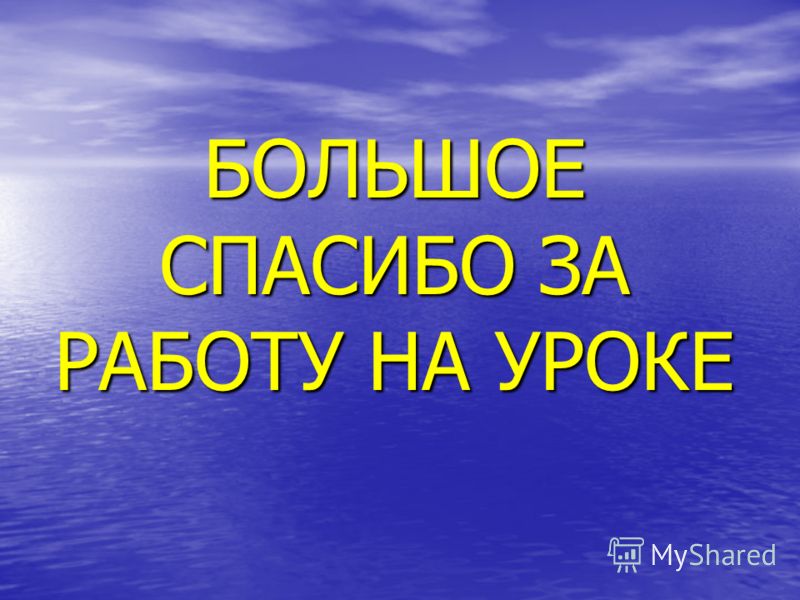